Lupus Erythematosus
Description: There are two types of lupus erythematosus : cutaneous or (discoid) lupus erythematosus and systemic (diffuse)Lupus. 
Cutaneous or discoid lupus erythematosus (DLE) is limited to the skin or cutaneous involvement.  DLE can be thought as a type of systemic lupus because the cause, testing, and treatment are similar for cutaneous involvement. This is the less serious form of lupus.
Systemic lupus erythematosus (SLE) affects multiple systems. It affects 1 in 2,400 people, primarily affecting women more than men because of the effects of estrogen to the body. Onset is usually between ages 30 and 40 but can appear at any age.
Lupus Erythematosus
Etiology: SLE is an autoimmune disorder in which B lymphocytes produce autoantibodies that attack body cells. Individuals with SLE have a high number of antinuclear antibodies(ANA’s)
These antibodies attack the body’s own cell nuclei, destroying the RNA and DNA of the cell.
Diagnosis: Detection of the ANA by microscopic immunofluorescence supports the diagnosis of SLE.
As well as possible oral ulcers, arthritis, kidney disorder, neurological disorders(seizures, physchosis) inflammation (lungs, heart), Face rash(Malar Rash/butterfly rash), immune disorder (false positive for Syphilis), and discoid rashes (scaly patches on the skin).
Lupus Erythematosus
Symptoms: SLE often affects the skin and a number of other organs or symptoms. A common sign is the presence of a red facial butterfly shaped rash across the bridge if the nose and cheeks.
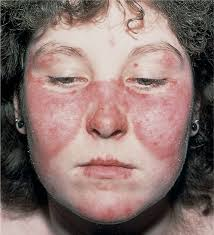 Symptomatic individuals often complain of fever, joint pain, weight loss, and facial rash. Involvement of joint, kidneys, and muscles can lead to complaints of arthritis, glomerulonephritis (inflammation of the filtering unit of the kidney) and atrophy(deterioration of tissues/organs).

Heart valve deformities and abnormal blood composition might also be a symptom.
Lupus Erythematosus
Diagnosis: Can be difficult, but test include electrolytes, renal function, liver enzymes, complete blood count, and ANA are helpful. Most DEFINITIVE test is a positive result on an ANA test, as well as 3 other complications(Achy joints (arthralgia), Unexplained fever, Swollen joints (arthritis), Prolonged or extreme fatigue, Skin rash, Ankle swelling and fluid accumulation),etc. 
Treatment: Because the disease goes through periods of remission and exacerbation. Complete remission is rare, therefore treatment is symptomatic. Nonsteroidal anti-inflammatory, antipyretic (fever reducer), and analgesic medications(painkiller), can be used to treat symptoms. 
Life threatening exacerbations are often treated with corticosteroids. Prognosis depends on which organ is affected and severity of the infection.
Prevention: SLE cannot be prevented or cured.
Lupus Erythematosus
https://www.youtube.com/watch?v=tqatW7xFUNU

https://www.youtube.com/watch?v=WgfFcpAD9XQ

https://www.youtube.com/watch?v=0WjNa5gQDmA

https://www.youtube.com/watch?v=KaWBUgkd_oo

https://www.youtube.com/watch?v=uip4ChFbeVo – Lupus documentary